医療法人の皆さまへ
～福井県から事業報告書等の提出について大切なお知らせ～
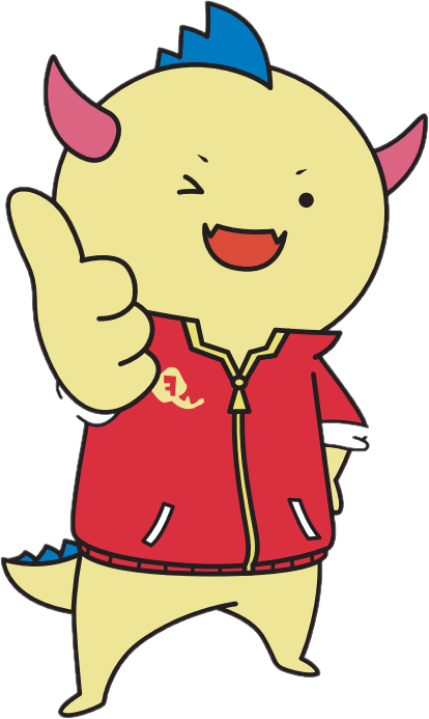 G-MISによる提出をお願いします！
厚生労働省は事業報告書等（※）の電子化を進めており、令和４年度からはG-MIS（医療機関等情報支援システム）を利用した届出が可能となっております。
　また、令和５年４月１日以降に届出を頂いた事業報告書等は、福井県のホームページで閲覧を可能にします。
　つきましては、デジタル化推進の観点から事業報告書等につきまして、G－MISを活用して届出をお願いします。

※医療法第5２条の規定に基づき、毎会計年度終了後3か月以内に届出が必要となる事業報告書、財産目録、貸借対照表、
   損益計算書などを言います。
メリット①
届出書類の印刷不要
　（コストの削減）　
　（ペーパーレス化）
メリット②
保健所に届出不要
　（移動時間等の削減）
　（届出時間の制約なし）
メリット③
　事務の効率化
　（職員の負担軽減）
  （本来業務に集中）
■既にG-MISアカウントをお持ちの方へ
   下記URLからG-MISにログインし事業報告書の届出をお願いします。
【G-MISログイン】　
https://www.med-login.mhlw.go.jp/s/
【G-MIS事務局】（ID・パスワード・操作についてご不明な点はこちらへお問合せください。）
電話番号：0570-783-872（土日祝日を除く平日9時～17時）
■G-MISアカウントをお持ちでない方へ
　　裏面の登録票をご記入のうえFAXまたはメールにてご提出をお願いします。
　　G-MISのID・パスワード発行は、登録票を提出していただいてから２か月程度かかります。登録いただいた事務所あて厚生労働省から圧着ハガキが届きます。
  　【提出先】　　福井県健康福祉部健康医療局地域医療課　医療体制強化グループ
                    FAX：０７７６－２０－０６４２  登録票はこちらからダウンロード可能→ 
                    メール：iryou@pref.fukui.lg.jp
医療法人の事業報告書等の届出事務の電子化にかかる登録票　　　　　　　　　FAX　0７７６-２０-０６４２（福井県健康福祉部健康医療局地域医療課あて）
　　　　　　　　　E-mail　iryou@pref.fukui.lg.jp
※ ご担当者は、実際に事業報告書等を作成される方をご記入願います。
【お問合せ先】
　福井県健康福祉部健康医療局地域医療課　医療体制強化グループ　
　電話：0776-20-0397　FAX：0776-20-0642
　メール：iryou@pref.fukui.lg.jp